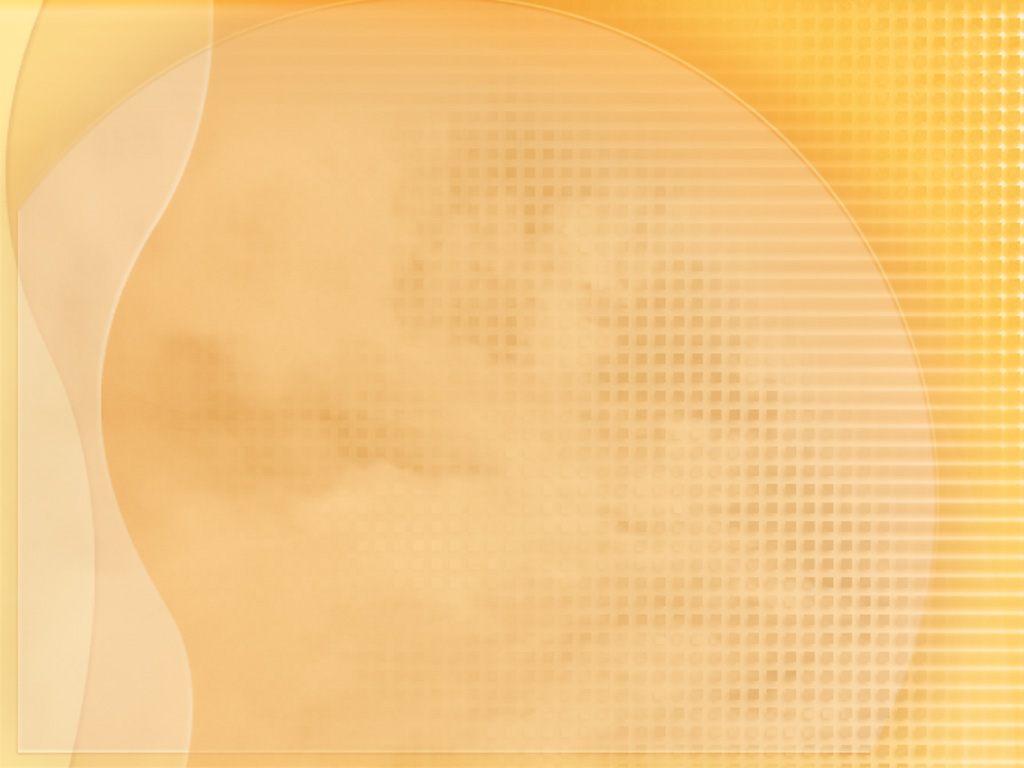 Общие сведения о строительных материалах
Выполнила мастер п/о
ГАПОУ ТО «Ишимский многопрофильный техникум» отделение с. Викулово 
Мехнина Е.В.
Материаловедение: Раздел 1
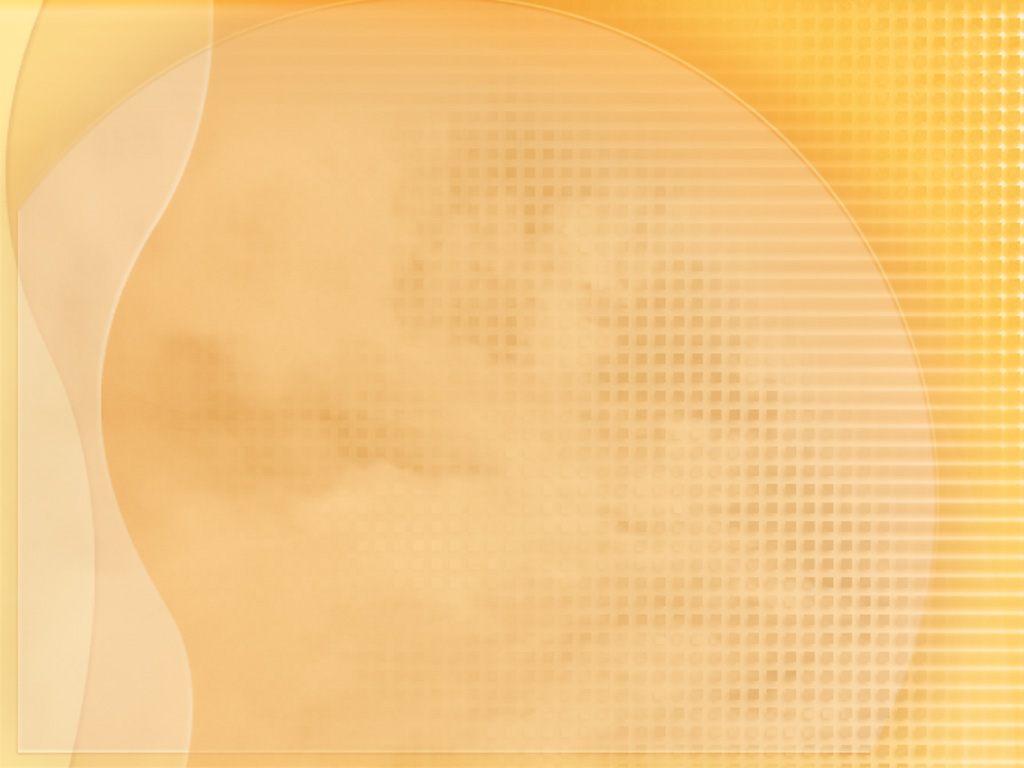 Материаловедением называют:
   науку, изучающую связь состава, строения и свойств материалов, а также закономерности их изменения при физико-химических, физических, механических и других воздействиях. Всякий материал в конструкциях зданий и сооружений воспринимает те или иные нагрузки и подвергается действию окружающей среды.
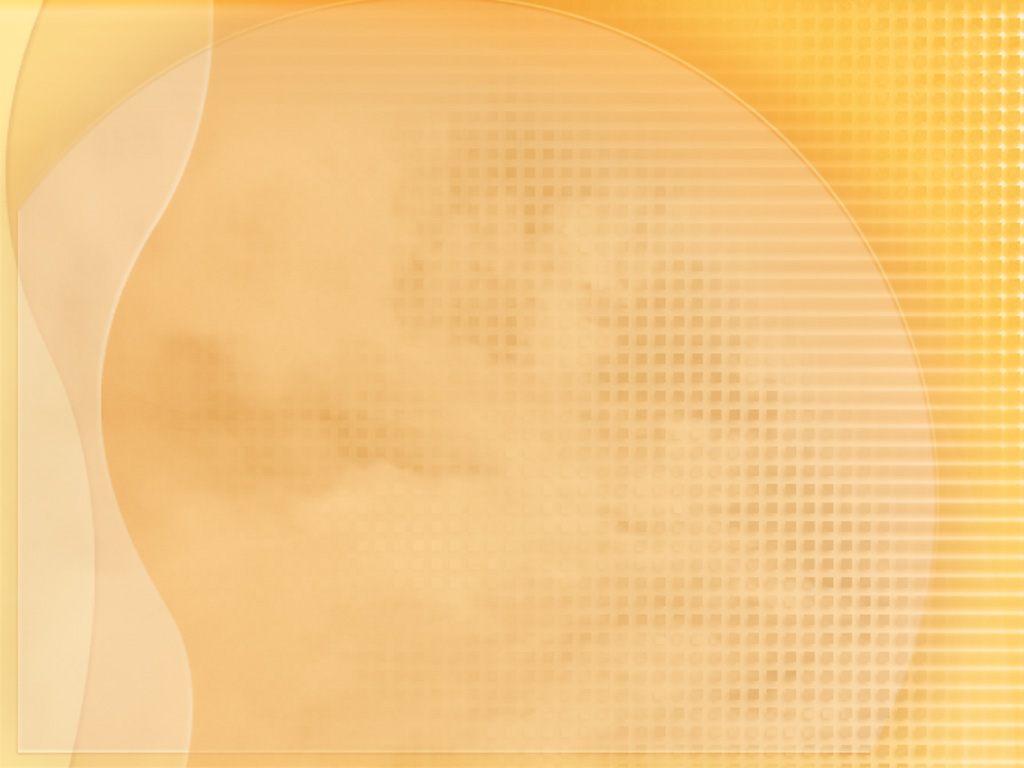 Строительные материалы можно разделить по происхождению:
на природные (естественные) и искусственные;  
по назначению;
 по технологическому признаку; 
по степени готовности.
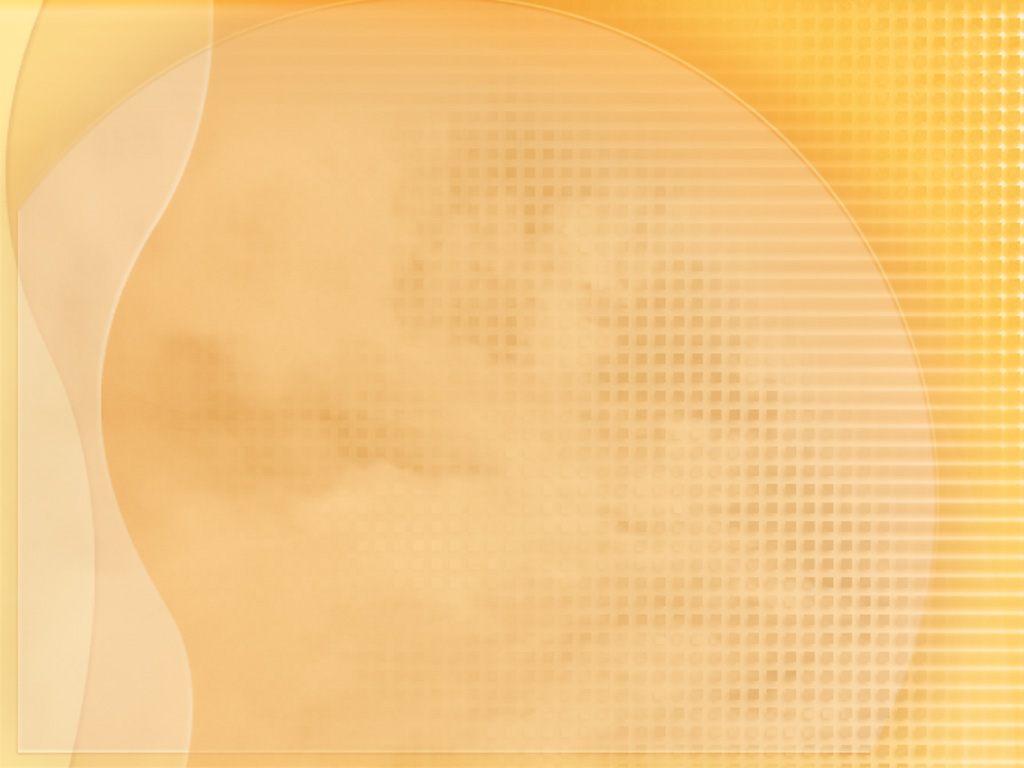 К первой группе относят природные материалы
— это древесина (круглый лес, пиломатериалы), каменные плотные и рыхлые горные породы (природные камни, гравий, песок, глина), торф, природные битумы и асфальты и др.
 Эти материалы получают из природного сырья путем несложной обработки без изменения их первоначального строения и химического состава.
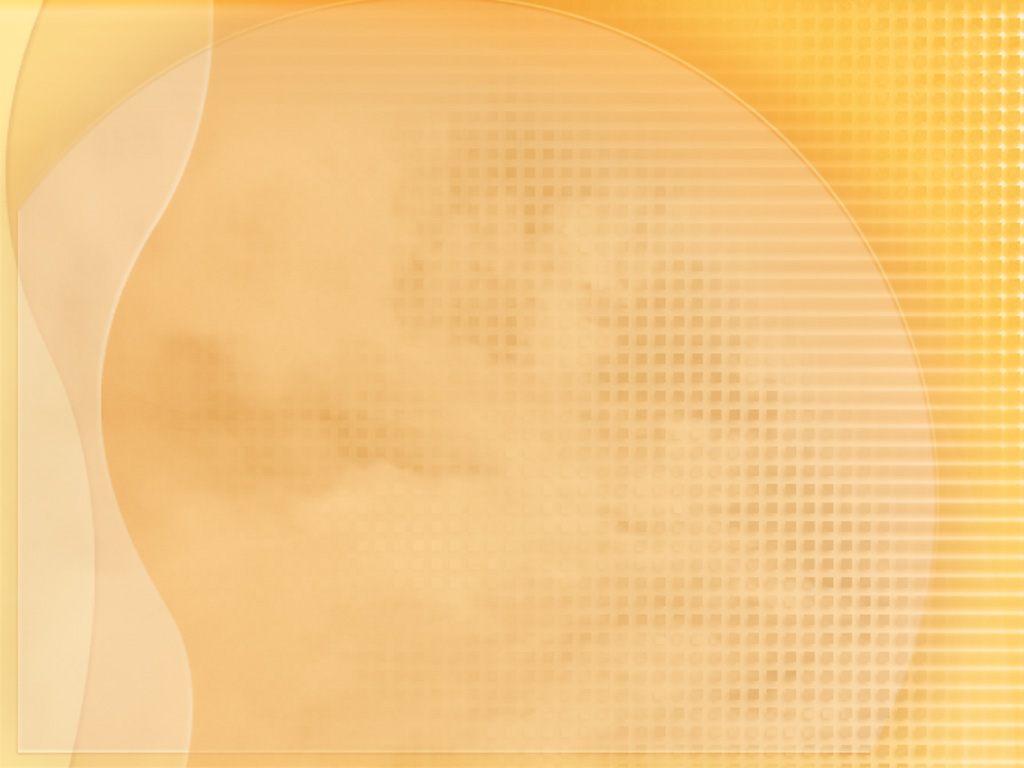 Ко второй группе — искусственным материалам — относят:
вяжущие вещества (цемент, известь), искусственные камни (кирпич, блоки); бетоны; растворы; металлические, тепло- и гидроизоляционные материалы; керамические плитки; синтетические краски, лаки и другие материалы, производство которых связано с химической обработкой в заводских условиях. 
Их получают из природного и искусственного сырья, побочных продуктов промышленности и сельского хозяйства с применением специальных технологий. Искусственные материалы отличаются от исходного сырья как по строению, так и по химическому составу.
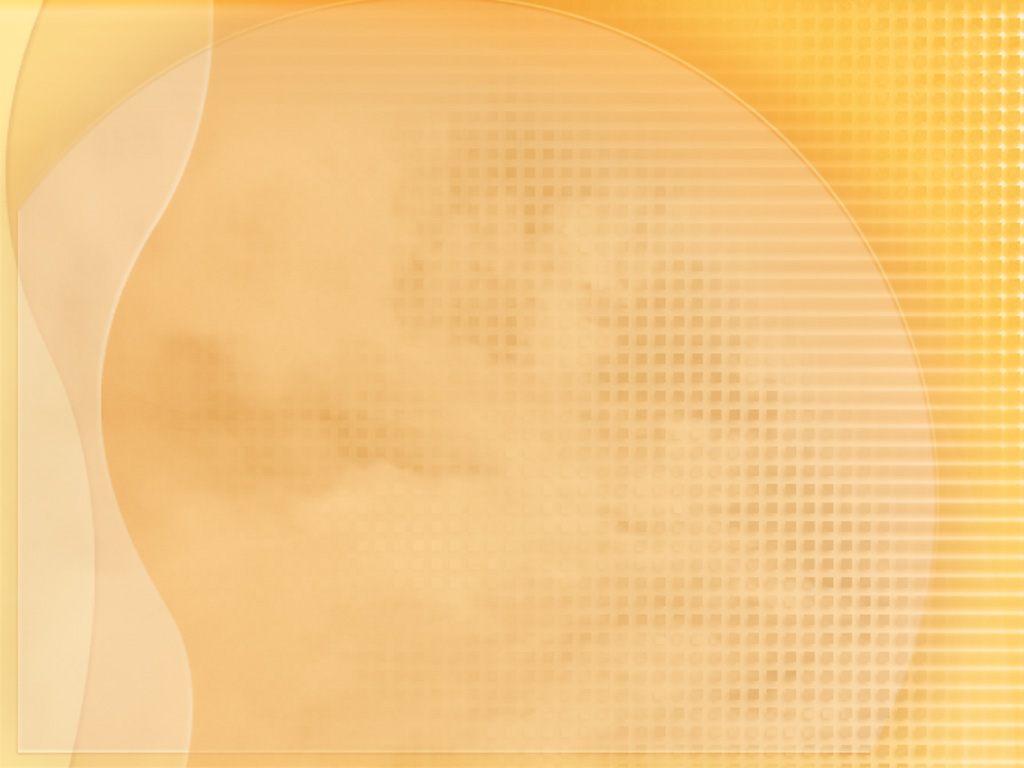 Строительные материалы по назначению можно разделить на две группы.
1- составляют материалы универсального типа, пригодные для несущих конструкций: природные каменные материалы; искусственные каменные материалы: получаемые на основе вяжущих веществ без обжига (бетоны, строительные растворы); получаемые термической обработкой минерального сырья (керамика, стекло, ситаллы, металлы): конструкционные пластмассы; лесные материалы и др.
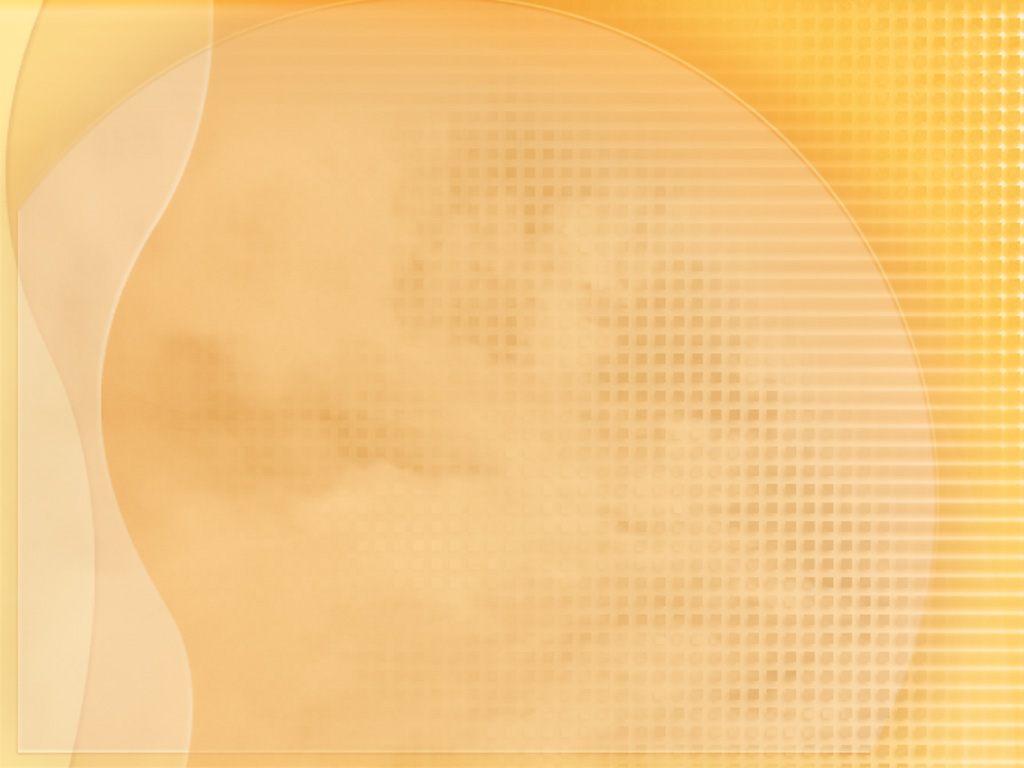 2 - объединяет строительные материалы специального назначения, необходимые для защиты конструкций от вредных влияний среды, а также для повышения эксплуатационных свойств зданий и создания комфорта: теплоизоляционные материалы; акустические; гидроизоляционные, кровельные и герметизирующие; отделочные; антикоррозионные и др.
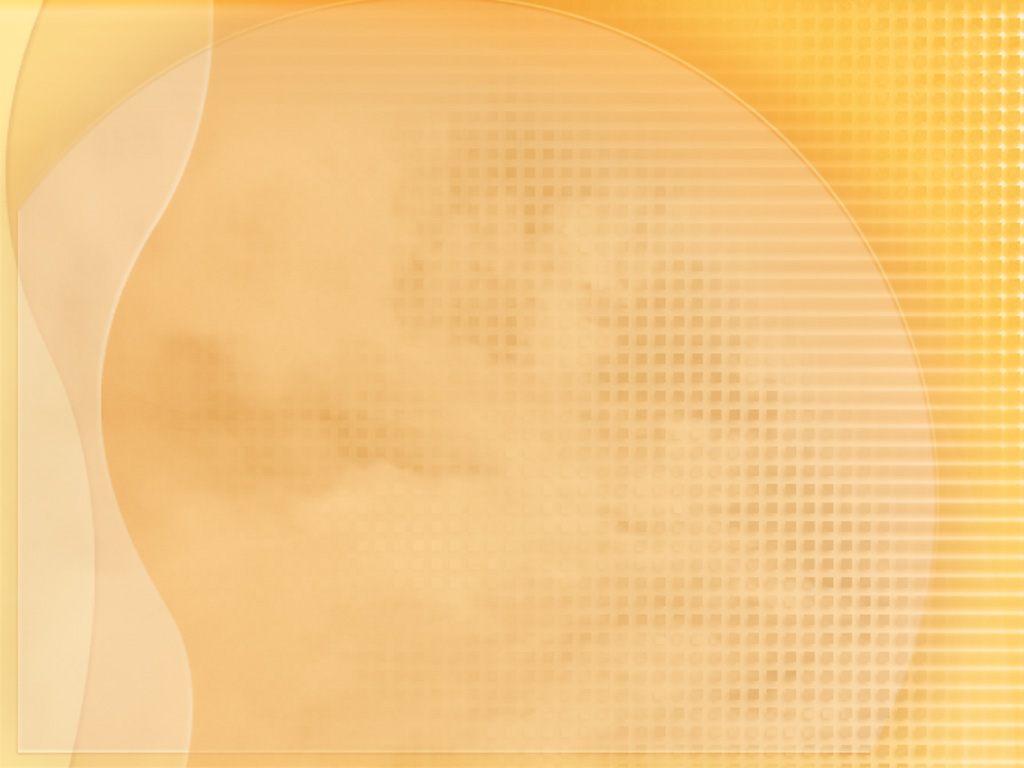 По назначению материалы делят на следующие группы:
– конструкционные, которые воспринимают и передают нагрузки в строительных конструкциях; 
– теплоизоляционные, основное назначение которых — свести до минимума перенос теплоты через строительную конструкцию и тем самым обеспечить необходимый тепловой режим помещения при минимальных затратах энергии; 
– акустические (звукопоглощающие и звукоизоляционные)— для снижения уровня «шумового загрязнения» помещения;
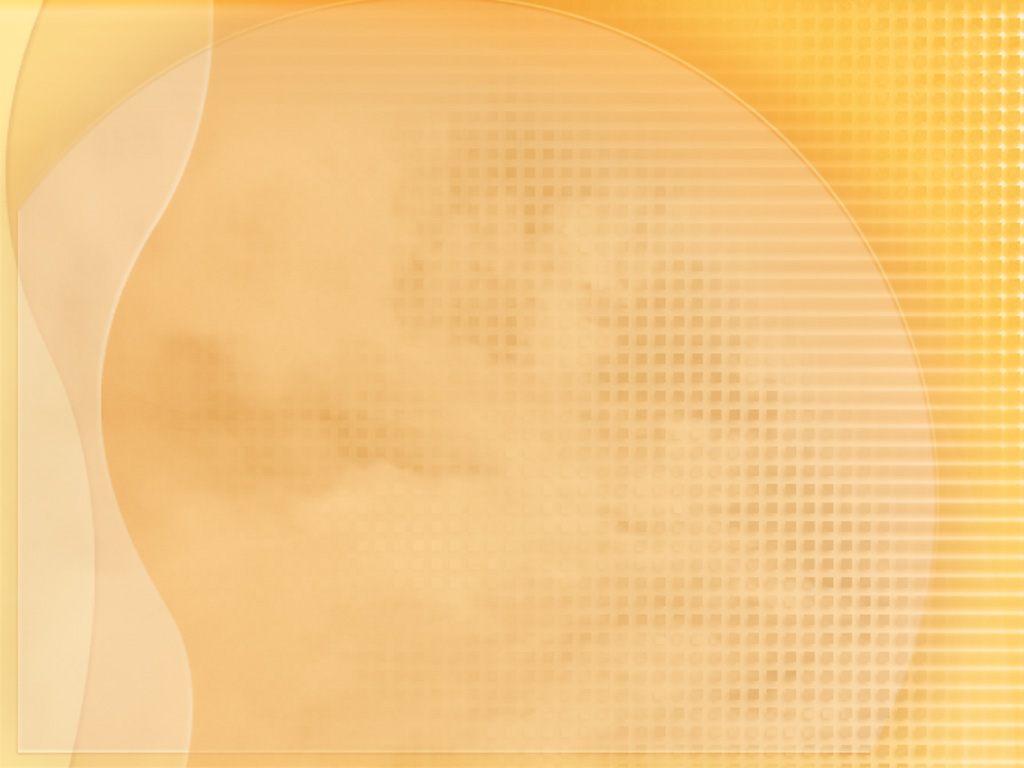 – гидроизоляционные и кровельные — для создания водонепроницаемых слоев на кровлях, подземных сооружениях и других конструкциях, которые необходимо защищать от воздействия воды или водяных паров;
 – герметизирующие — для заделки стыков в сборных конструкциях; 
– отделочные — для улучшения декоративных качеств строительных конструкций, а также для защиты конструкционных, теплоизоляционных и других материалов от внешних воздействий; 
– специального назначения (например, огнеупорные или кислотоупорные), применяемые при возведении специальных сооружений.
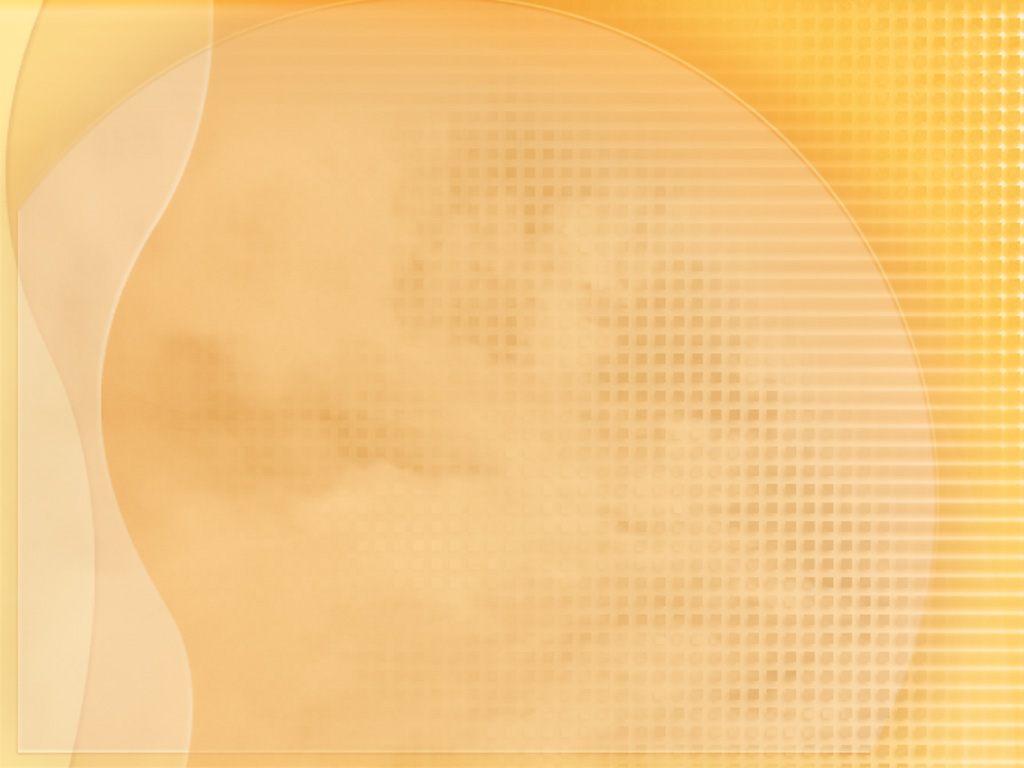 Ряд материалов (например, цемент, известь, древесина) нельзя отнести к какой-либо одной группе, так как их используют и в чистом виде, и как сырье для получения других строительных материалов и изделий — это так называемые материалы общего назначения.
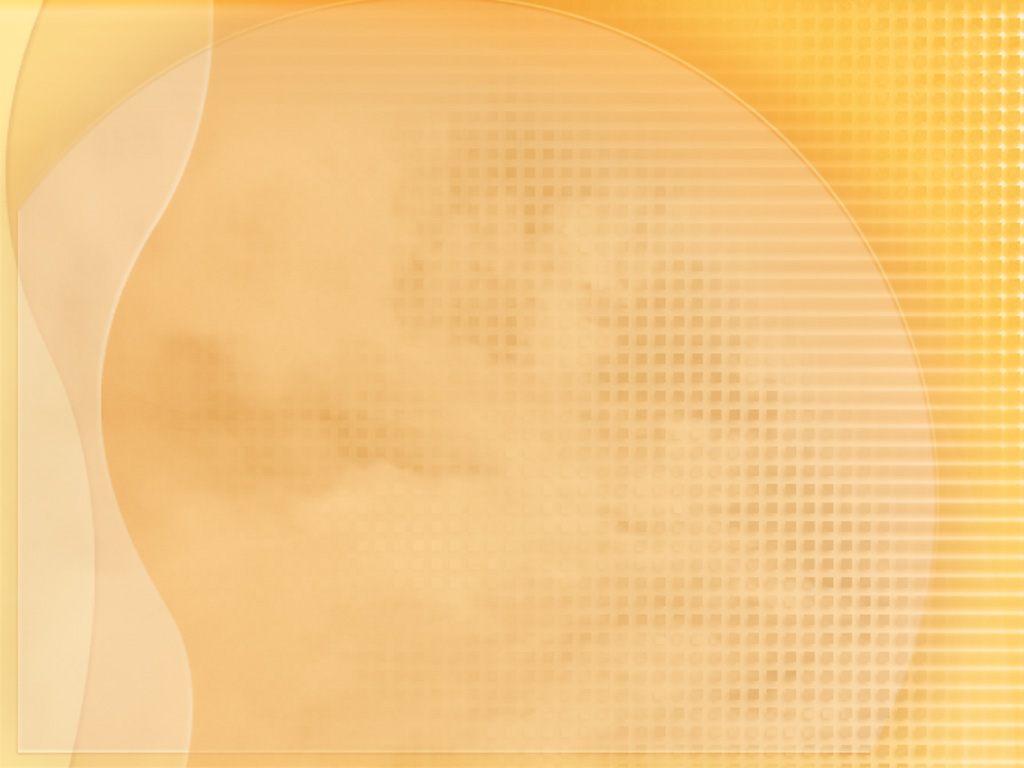 Трудность классификации строительных материалов по назначению состоит в том, что одни и те же материалы могут быть отнесены к разным группам.
 Например, бетон в основном применяют как конструкционный материал, но некоторые его виды имеют совсем иное назначение:
 особо легкие бетоны — теплоизоляционные материалы; 
особо тяжелые бетоны — материалы специального назначения, используемые для защиты от радиоактивного излучения.
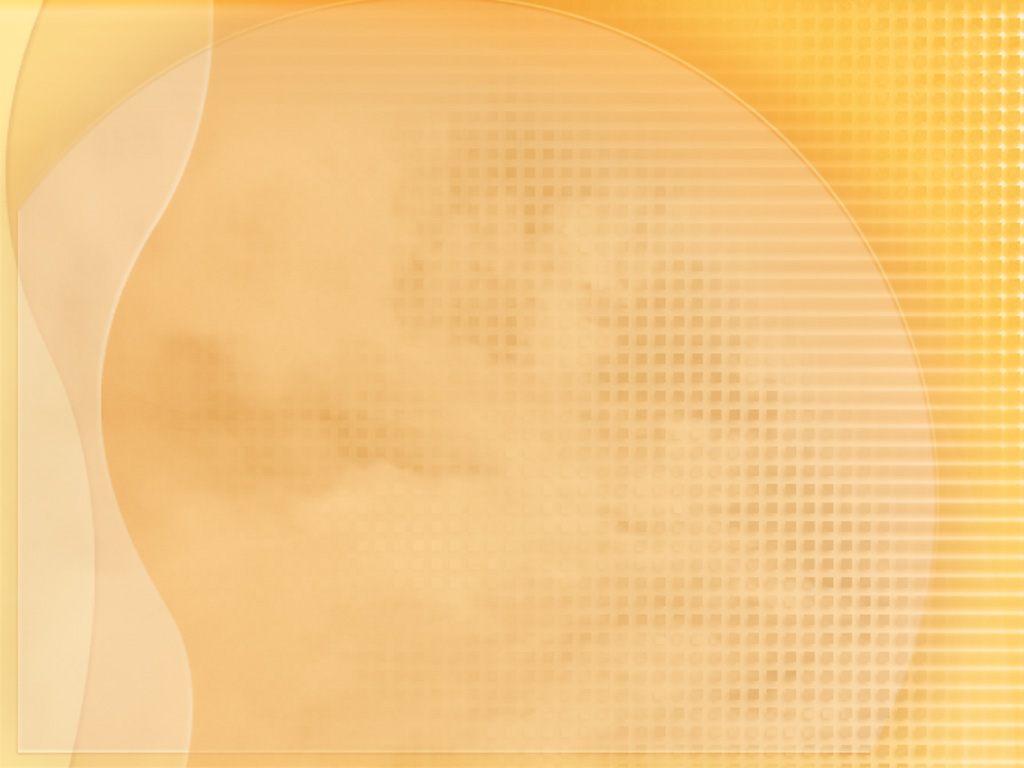 В основу классификации по технологическому признаку
В основу классификации по технологическому признаку положены вид сырья, из которого получают материал, и способ изготовления. 
Эти два фактора во многом определяют свойства материала и соответственно область его применения.
 По способу изготовления различают материалы, получаемые спеканием (керамика, цемент),
 плавлением (стекло, металлы), 
омоноличиванием с помощью вяжущих веществ (бетоны, растворы) 
и механической обработкой природного сырья (природный камень, древесные материалы).
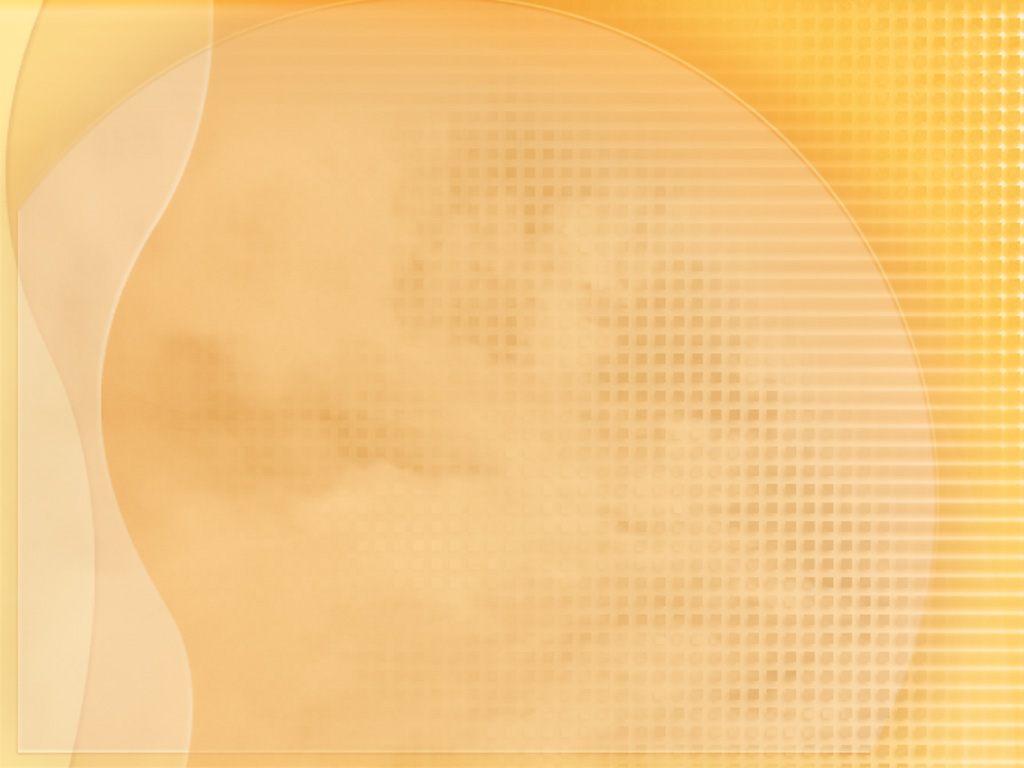 Таким образом, по технологическому признаку материалы подразделяют, учитывая вид сырья, из которого получают материал, и вид его изготовления, на следующие группы:
Природные каменные материалы и изделия — получают из горных пород путем их обработки: стеновые блоки и камни, облицовочные плиты, детали архитектурного назначения, бутовый камень для фундаментов, щебень, гравий, песок и др. 
Керамические материалы и изделия — получают из глины с добавками путем формования, сушки и обжига: кирпич, керамические блоки и камни, черепица, трубы, изделия из фаянса и фарфора, плитки облицовочные и для настилки полов, керамзит (искусственный гравий для легких бетонов) и др.
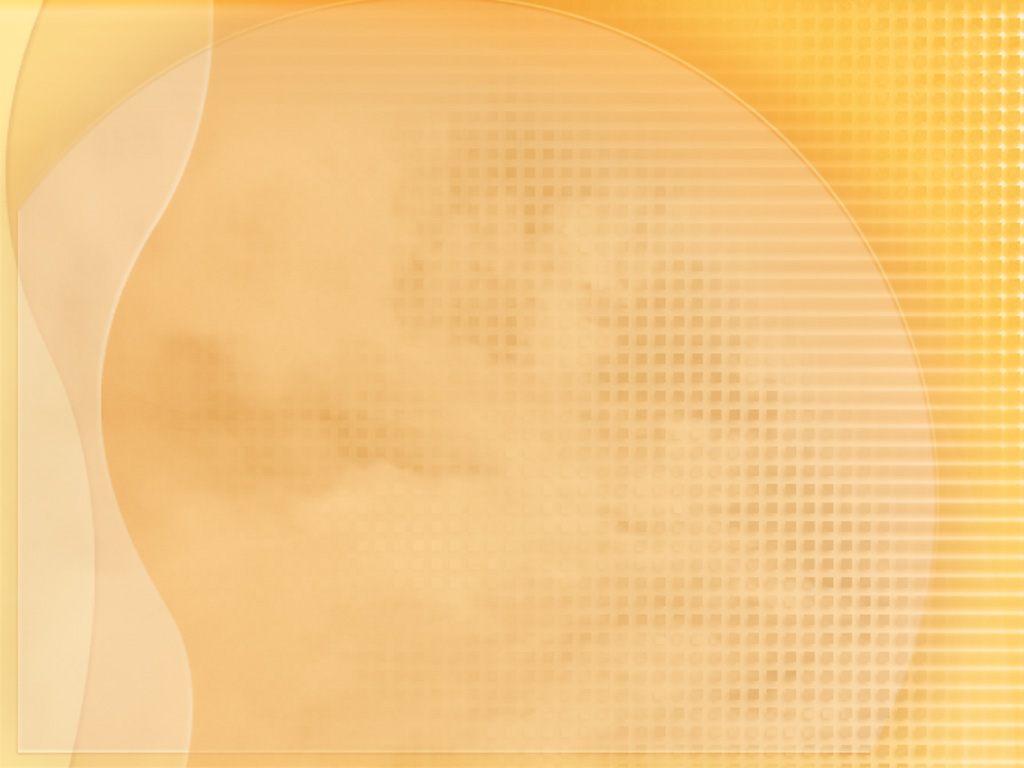 Стекло и другие материалы и изделия из минеральных расплавов — оконное и облицовочное стекло, стеклоблоки, стекло  профилит (для ограждений), плитки, трубы, изделия из ситаллов и шлакоситаллов, каменное литье. 
Неорганические вяжущие вещества — минеральные материалы, преимущественно порошкообразные, образующие при смешивании с водой пластичное тело, со временем приобретающее камневидное состояние: цементы различных видов, известь, гипсовые вяжущие и др.
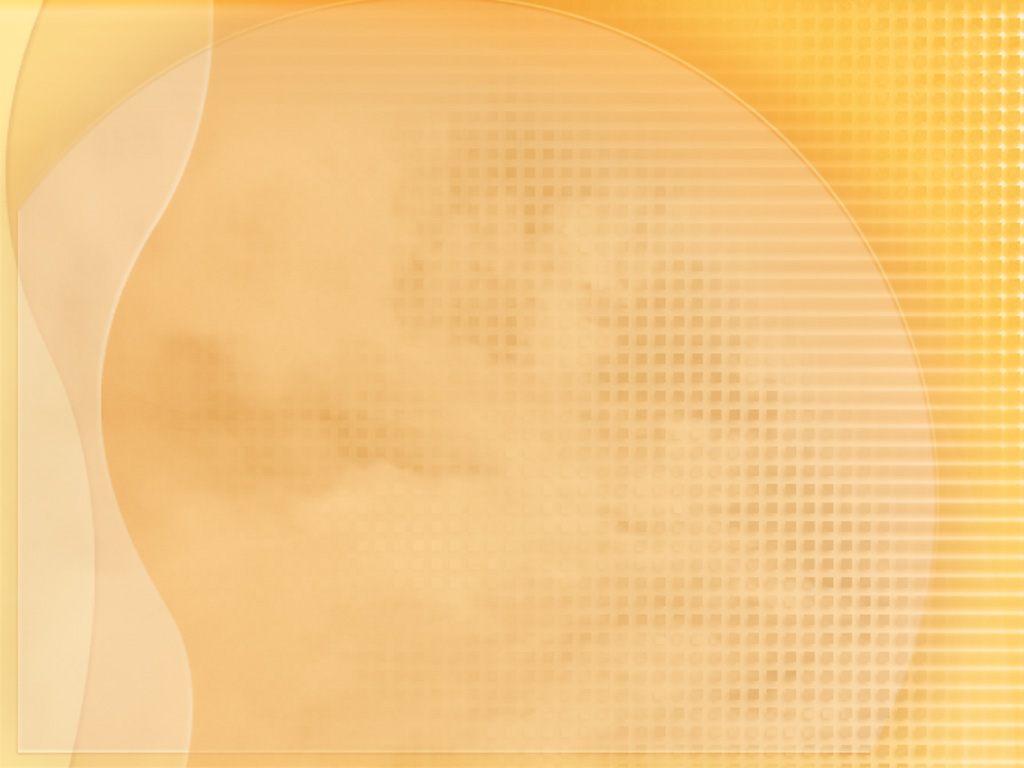 Бетоны — искусственные каменные материалы, получаемые из смеси вяжущего, воды, мелкого и крупного заполнителей. Бетон со стальной арматурой называют железобетоном, он хорошо сопротивляется не только сжатию, но и изгибу и растяжению. 
Строительные растворы — искусственные каменные материалы, состоящие из вяжущего, воды и мелкого заполнителя, которые со временем переходят из тестообразного в камневидное состояние. 
Искусственные необжиговые каменные материалы — получают на основе неорганических вяжущих и различных заполнителей: силикатный кирпич, гипсовые и гипсобетонные изделия, асбестоцементные изделия и конструкции, силикатные бетоны.
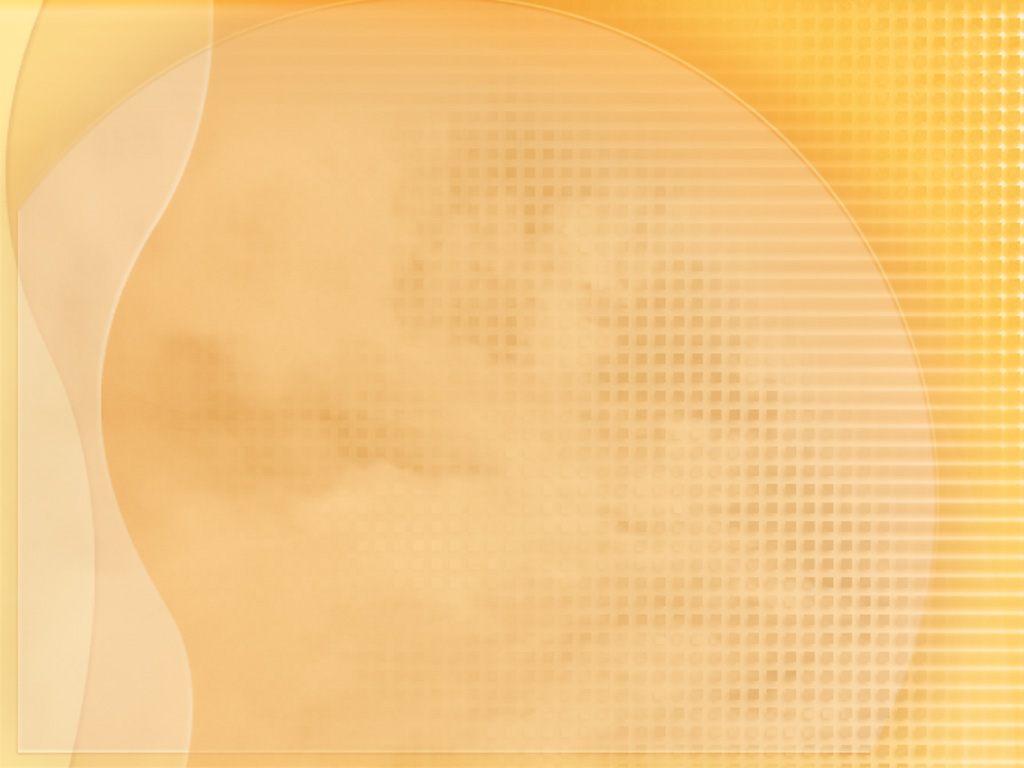 Органические вяжущие вещества и материалы на их основе — битумные и дегтевые вяжущие, кровельные и гидроизоляционные материалы: рубероид, пергамин, изол, бризол, гидроизол, толь, приклеивающие мастики, асфальтовые бетоны и растворы. 
Полимерные материалы и изделия — группа материалов, получаемых на основе синтетических полимеров (термопластических нетермореактнвных смол): линолеумы, релин, синтетические ковровые материалы, плитки, древеснослоистые пластики, стеклопластики, пенопласты, поропласты, сотопласты и др.
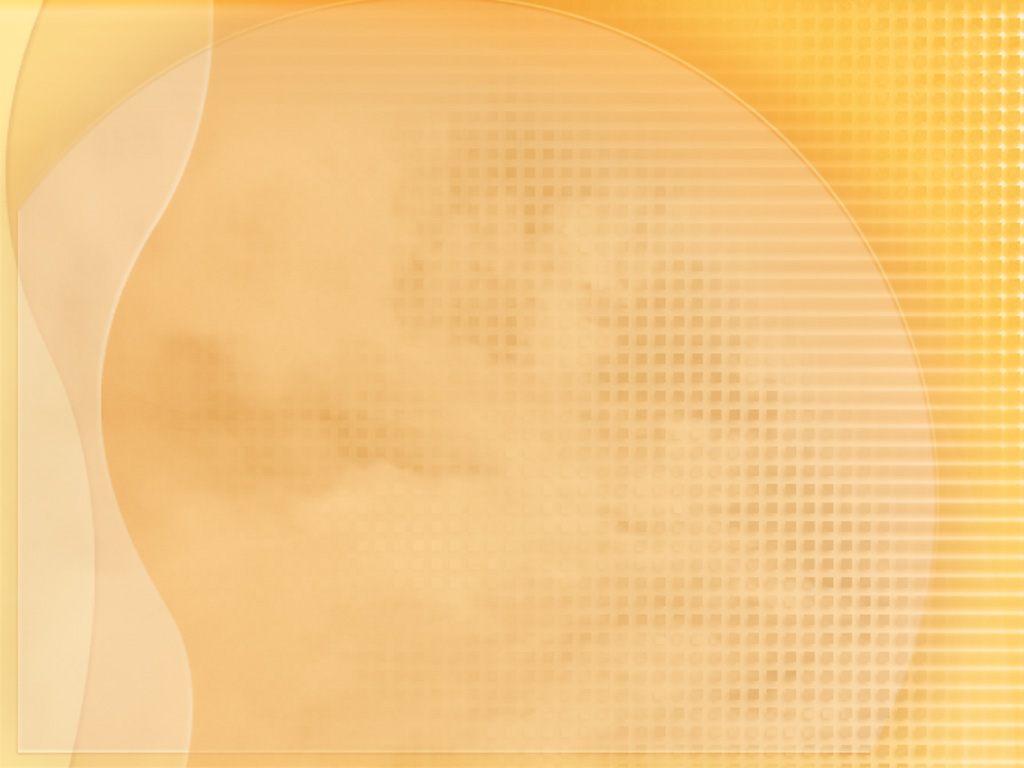 Древесные материалы и изделия — получают в результате механической обработки древесины: круглый лес, пиломатериалы, заготовки для различных столярных изделий, паркет, фанера, плинтусы, поручни, дверные и оконные блоки, клееные конструкции. 
Металлические материалы — наиболее широко применяемые в строительстве черные металлы (сталь и чугун), стальной прокат (двутавры, швеллеры, уголки), сплавы металлов, особенно алюминиевые.
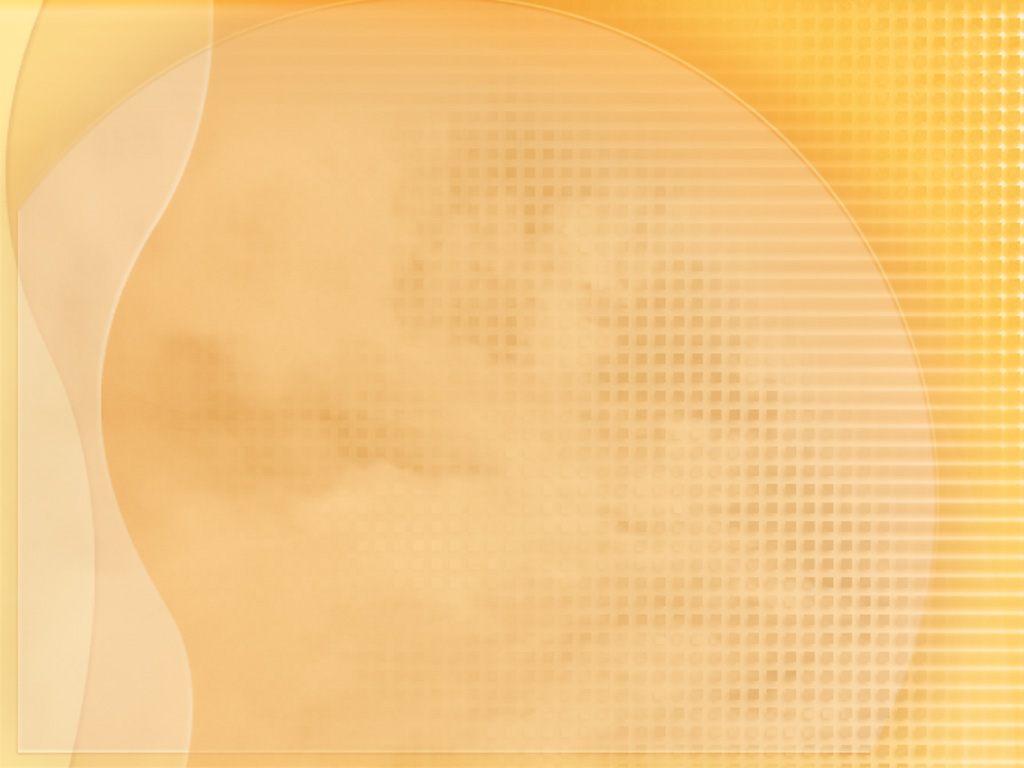 Строительные материалы и изделия классифицируют по степени готовности:
По степени готовности различают собственно строительные материалы и строительные изделия - готовые изделия и элементы, монтируемые и закрепляемые на месте работы. 
К строительным материалам относятся древесина, металлы, цемент, бетон, кирпич, песок, строительные растворы для каменных кладок и различных штукатурок, лакокрасочные материалы, природные камни и т. д.
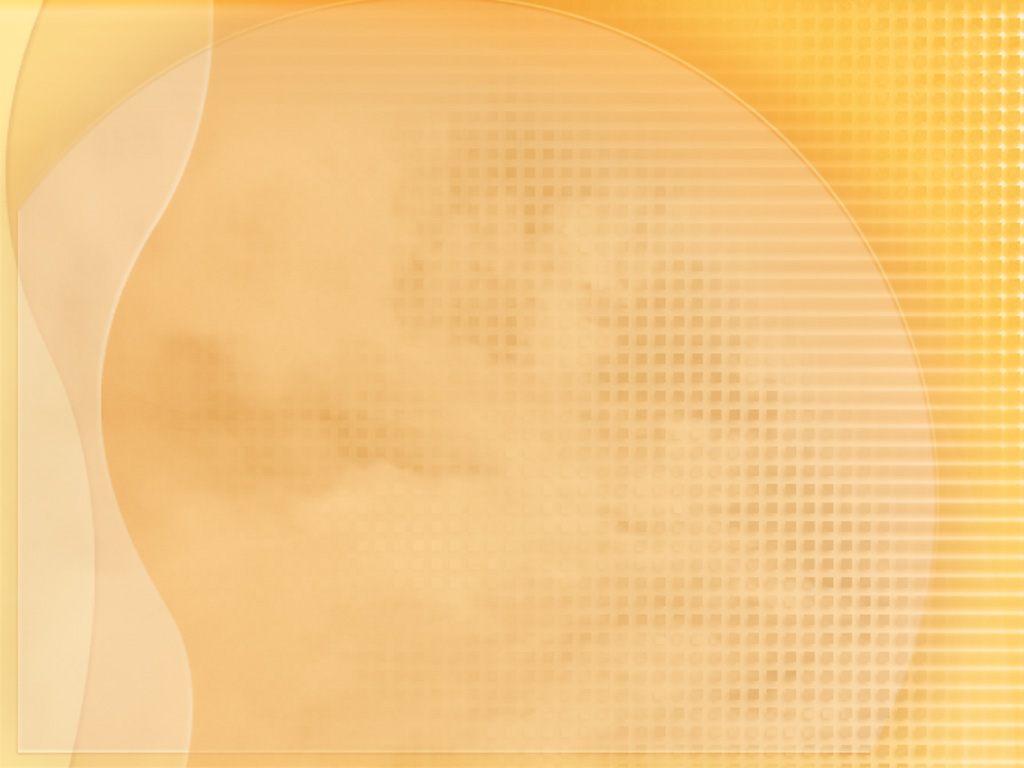 Строительными изделиями являются сборные железобетонные панели и конструкции, оконные и дверные блоки, санитарно-технические изделия и кабины и др. В отличие от изделий строительные материалы перед применением подвергают обработке - смешивают с водой, уплотняют, распиливают, тешут и т. д.
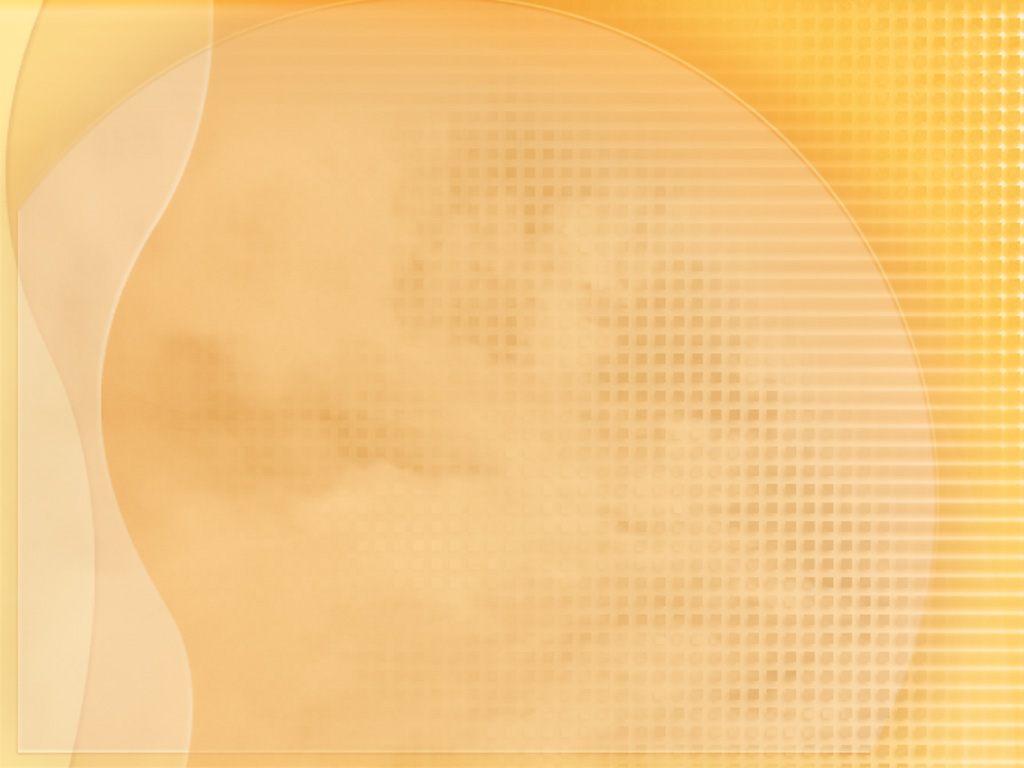 На строительные материалы, изготовляемые предприятиями, существуют Государственные общесоюзные стандарты — ГОСТы и технические условия — ТУ.
 В стандартах приведены основные сведения о строительном материале, дано его определение, указаны сырье, области применения, классификация, деление на сорта и марки, методы испытания, условия транспортирования и хранения.
 ГОСТ имеет силу закона, и соблюдение его является обязательным для всех предприятий, изготовляющих строительные материалы.
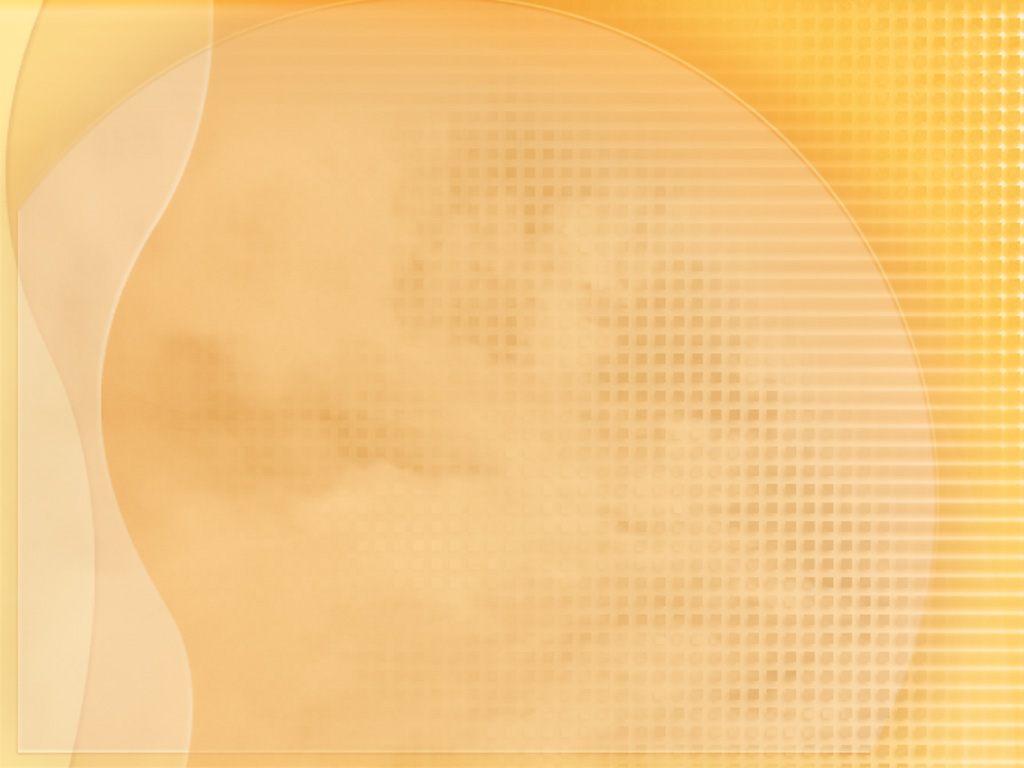 Номенклатура и технические требования к строительным материалам и деталям, их качеству, указания по выбору и применению в зависимости от условий эксплуатации возводимого здания или сооружения изложены в «Строительных нормах и правилах» — СНиП I-B.2-69, утвержденных Госстроем СССР в 1962—1969 гг. с изменениями, внесенными в 1972 г. 
Для каждого материала и изделия разработаны Государственные общесоюзные стандарты (ГОСТы).
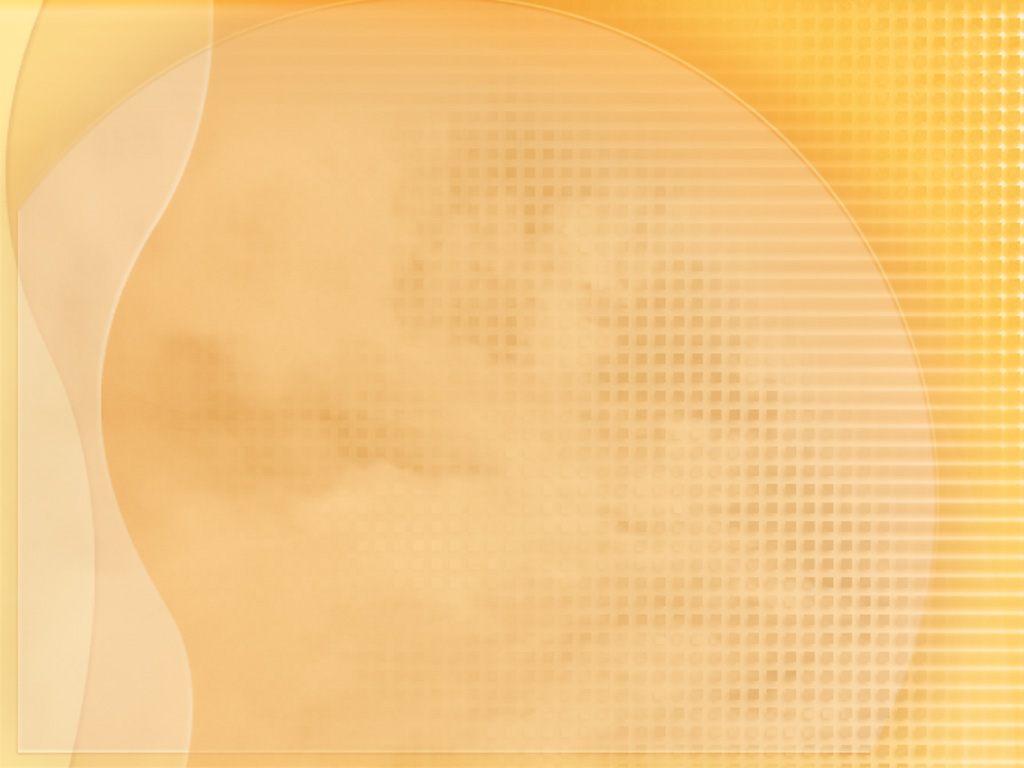 Стандарты
- комплекс нормативно-технических требований, норм и правил на продукцию массового применения, утверждённых в качестве обязательных для предприятий и организаций-изготовителей и потребителей указанной продукции.
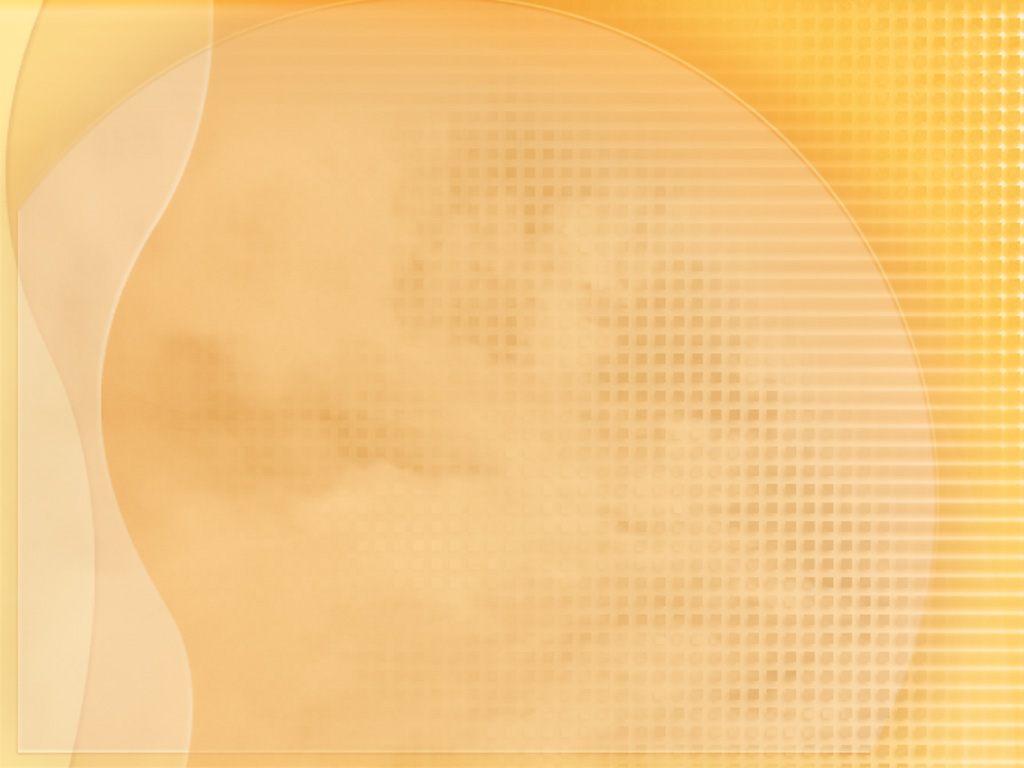 ГОСТ
- это государственный стандарт. 
В обозначении ГОСТа первое число означает:
 порядковый номер стандарта,
второе число означает:
год его утверждения.
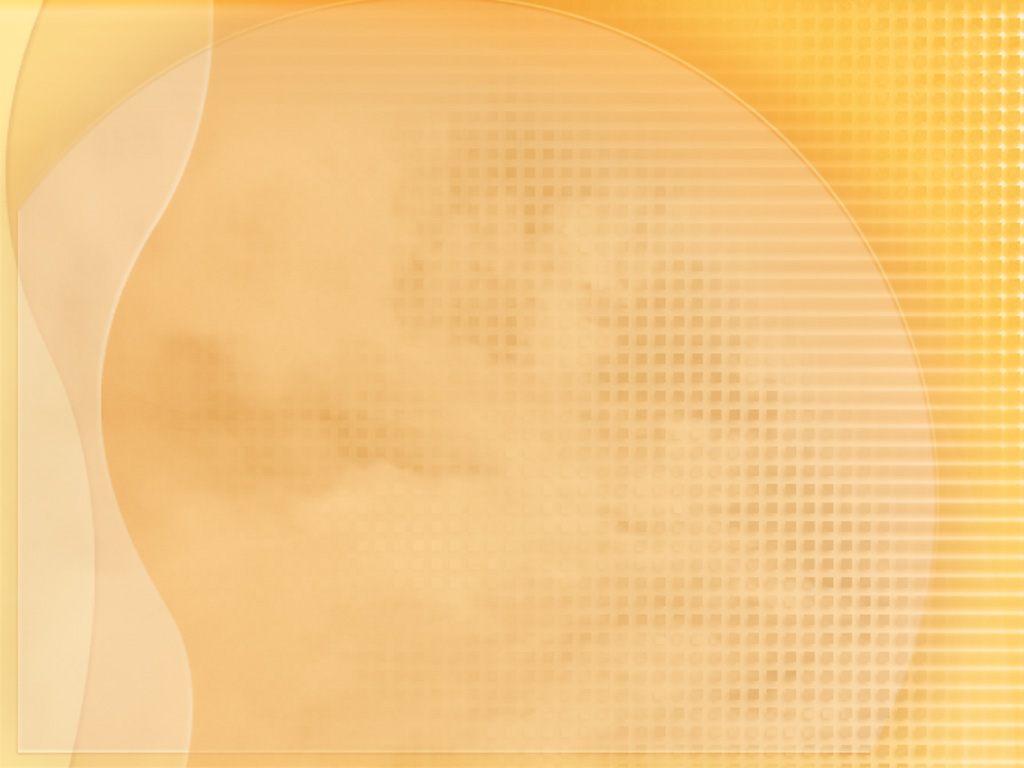 При пересмотрах стандартов порядковый номер (первые цифры до тире) сохраняются, а год утверждения (цифры после тире) заменяются годом пересмотра.
Государственные стандарты обязательны к применению всеми предприятиями и организациями страны.
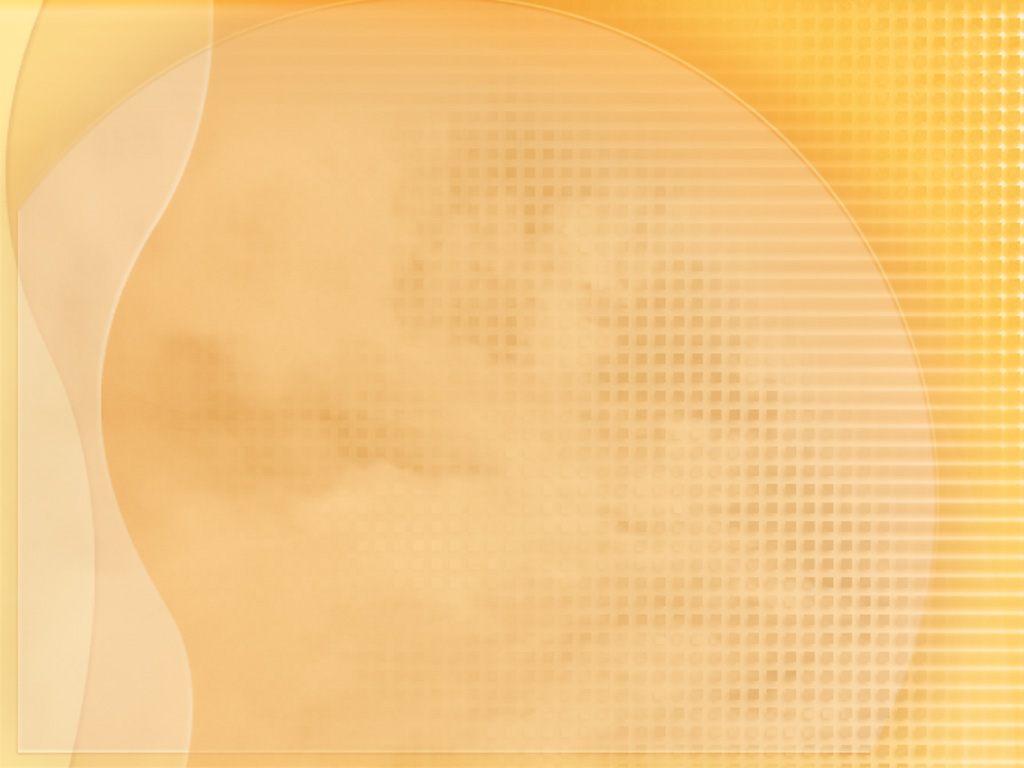 Стандарты определяют:
Размер
Вид
Тип
Сорт продукции
Технические требования предъявляемые к ней
Правила её приёмки
Методы испытания
Правила упаковки
Маркировки
Транспортирования
Хранения.
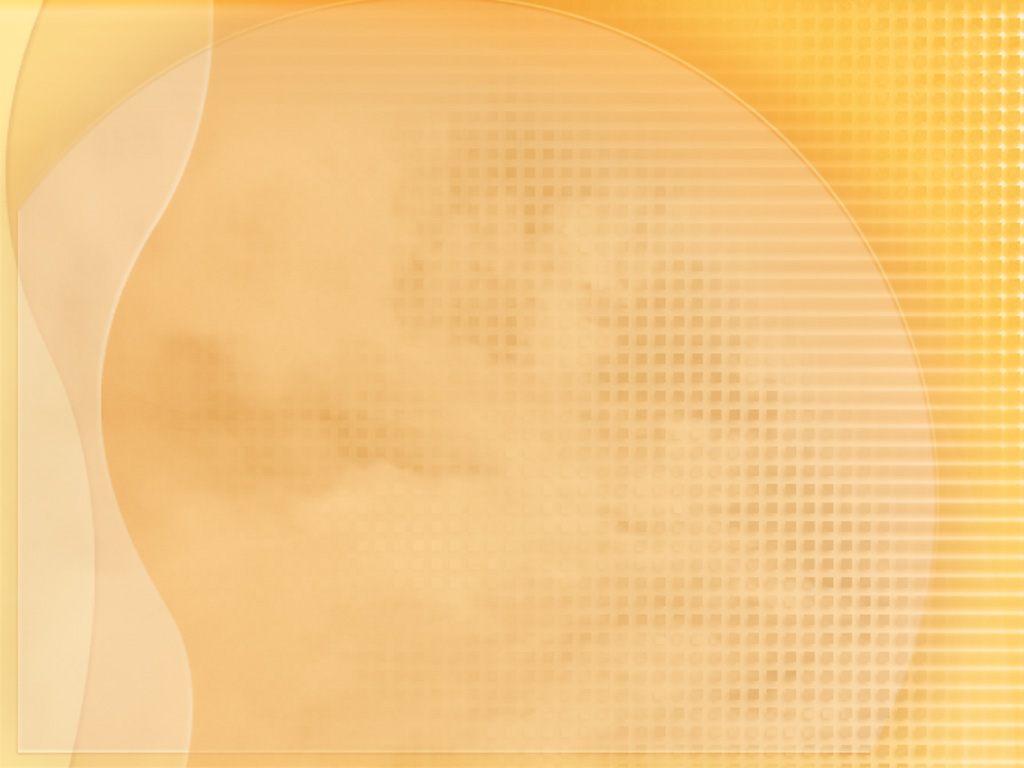 На строительные материалы и изделия стандартами, как правило, регламентируются основные физико-технические показатели свойств (плотность, прочность, морозостойкость, водопоглощение, истираемость и др.)
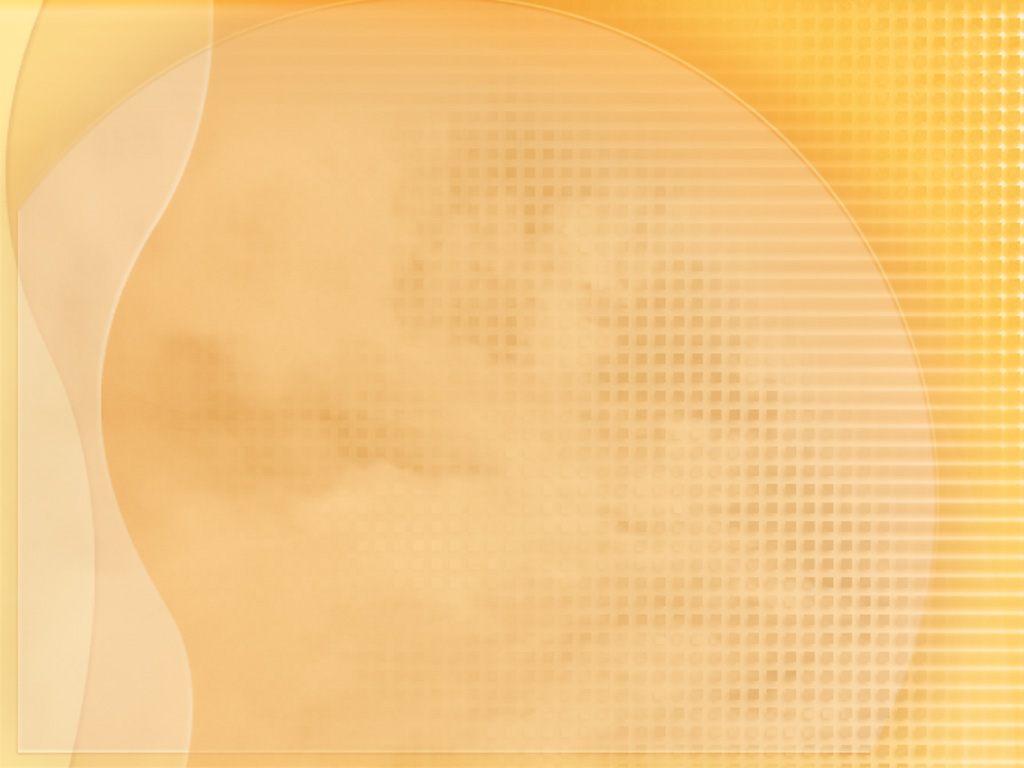 Изделия, конструкции должны обеспечивать долговечность и надежность при длительной эксплуатации.
Долговечность - свойство изделия сохранять работоспособность до предельного состояния с необходимыми перерывами на ремонт. Предельное состояние определяется разрушением изделия, требованиями безопасности или экономическими соображениями. Долговечность строительных изделий измеряют обычно сроком службы без потери эксплуатационных качеств в конкретных климатических условиях и режиме эксплуатации. Например, для железобетонных конструкций нормами предусмотрены три степени долговечности: I - соответствует сроку службы не менее 100 лет, II - 50 лет, III - 20 лет.
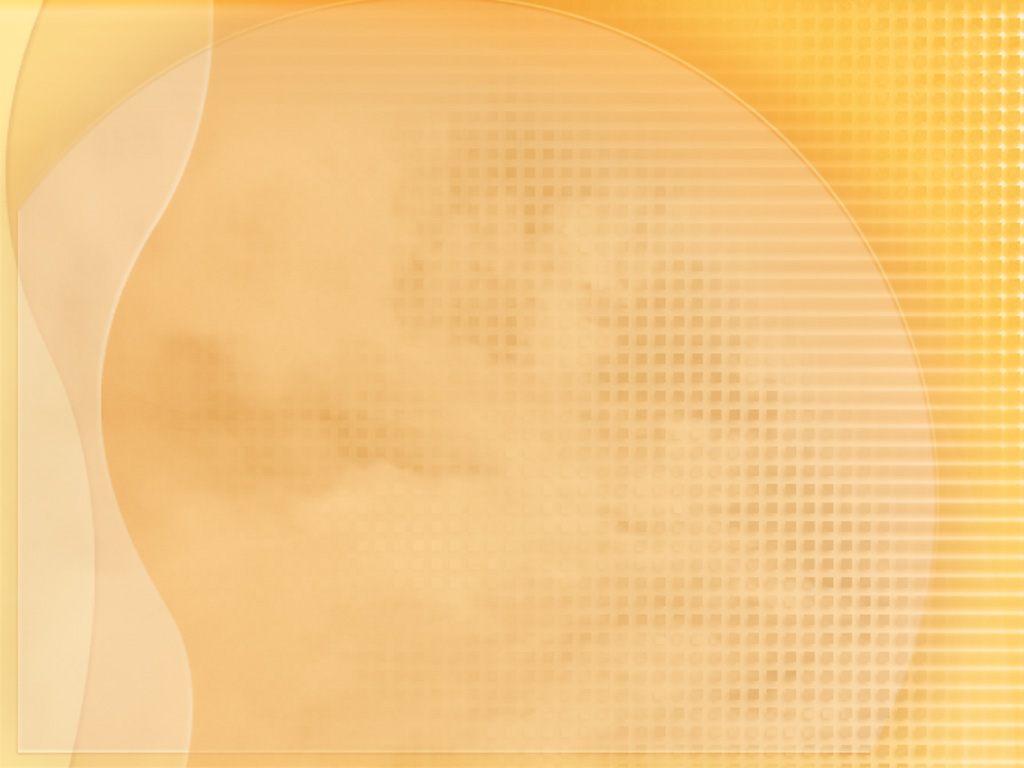 Надежность представляет собой общее свойство, характеризующее проявление всех остальных свойств изделия в процессе эксплуатации. Надежность складывается из долговечности, безотказности, ремонтопригодности и сохраняемости. Эти свойства связаны между собой. 
Безотказностью называют свойство изделия сохранять работоспособность в определенных режимах и условиях эксплуатации в течение некоторого времени без вынужденных перерывов на ремонт. К показателям безотказности относят вероятность безотказной работы. 
Отказом называют событие, при котором система, элемент или изделие полностью или частично теряют работоспособность. Потеря работоспособности вызывается такой неисправностью, при которой хотя бы один ИЗ основных параметров выходит за пределы установленных допусков.
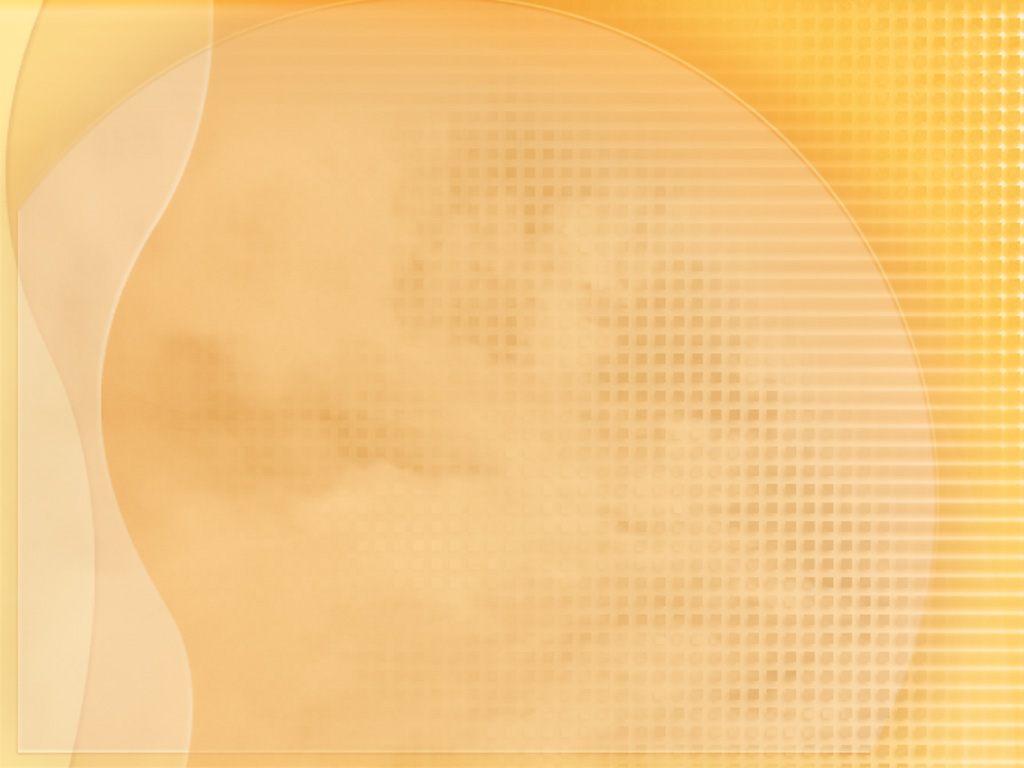 Ремонтопригодность - свойство изделия, характеризующее его приспособленность к восстановлению исправности и сохранению заданной технической характеристики в результате предупреждения, выявления и устранения отказов. Показателем ремонтопригодности является среднее время ремонта на один отказ данного вида, а также трудоемкость и стоимость устранения отказов. 
Сохраняемость - свойство изделия сохранять обусловленные эксплуатационные показатели в течение и после срока хранения и транспортирования, установленного технической документацией. Сохраняемость количественно оценивают временем хранения и транспортирования до возникновения неисправности.